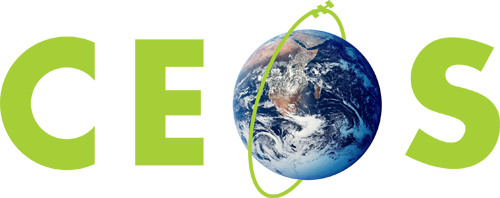 Committee on Earth Observation Satellites
Information Management
Systems Engineering Office (SEO, NASA)

SIT Workshop Agenda Item #24
CEOS Work Plan Deliverable # OUT-6 
2014 SIT Technical Workshop Action # 19 

CEOS SIT Technical Workshop
EUMETSAT, Darmstadt, Germany
September 17-18, 2015
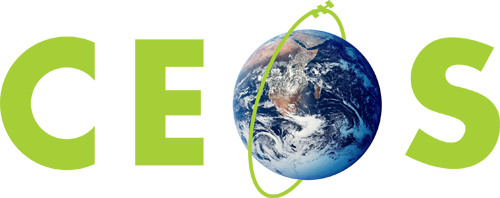 Bodhi Morgan Holloway
Born June 4, 2015
Committee on Earth Observation Satellites
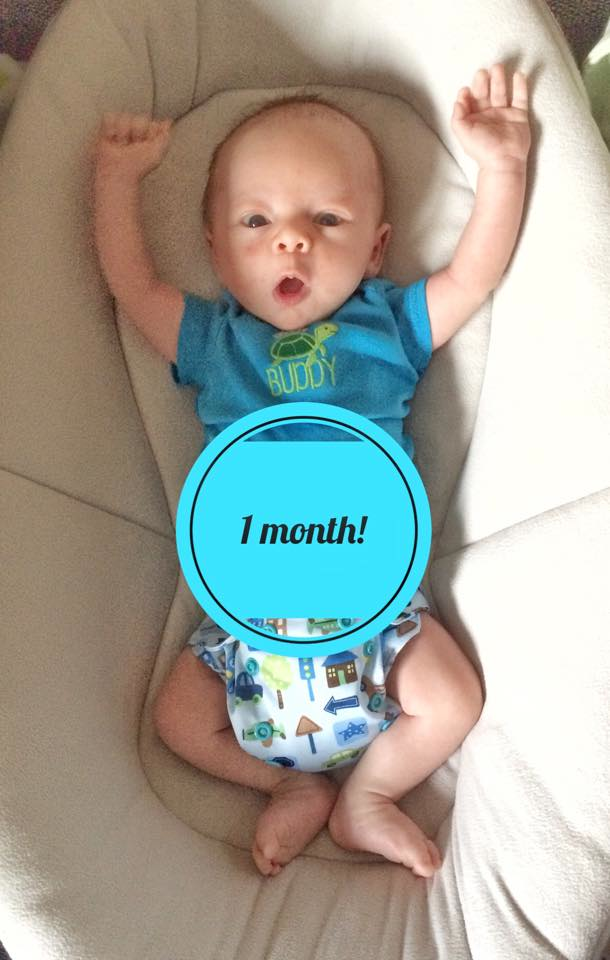 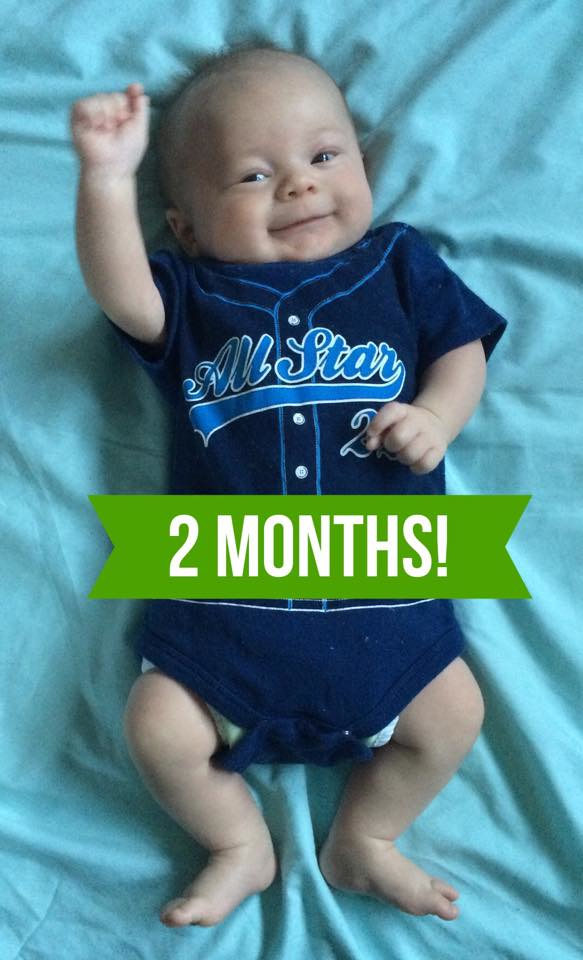 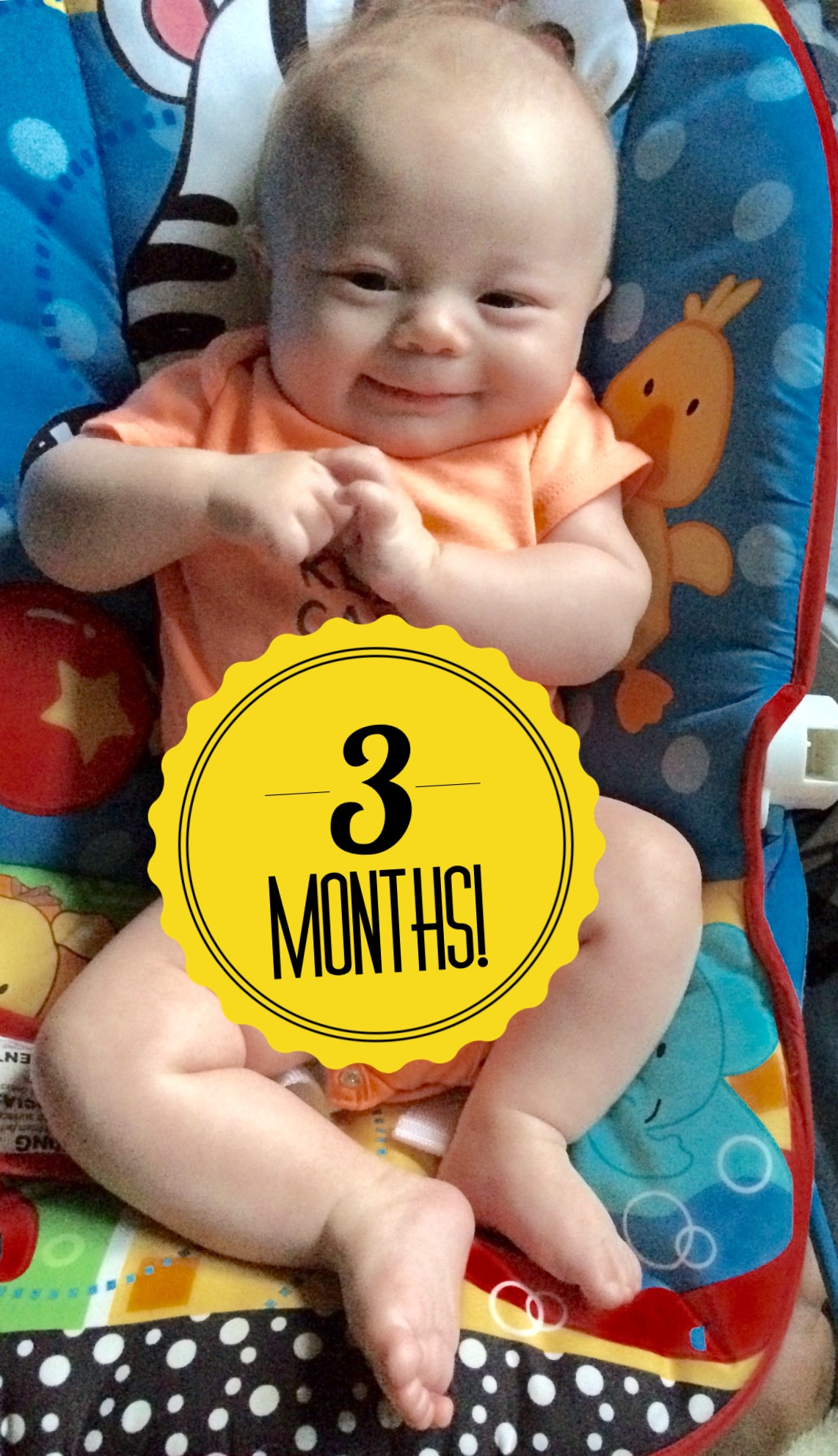 CEOS SIT Technical Workshop
EUMETSAT, Darmstadt, GermanySeptember17-18, 2015
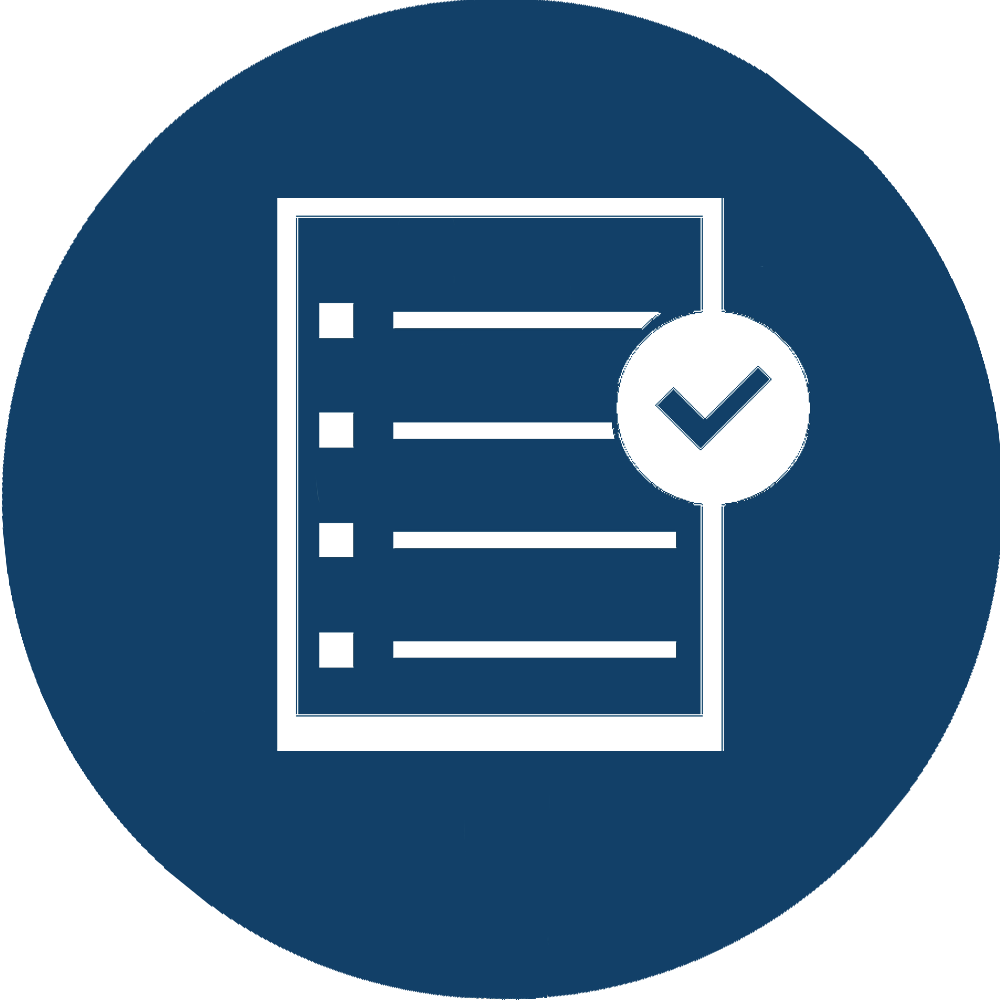 CEOS Website

CEOS Social Media Strategy

CEOS Exhibit at the GEO-XII
CEOS SIT Technical Workshop
EUMETSAT, Darmstadt, GermanySeptember17-18, 2015
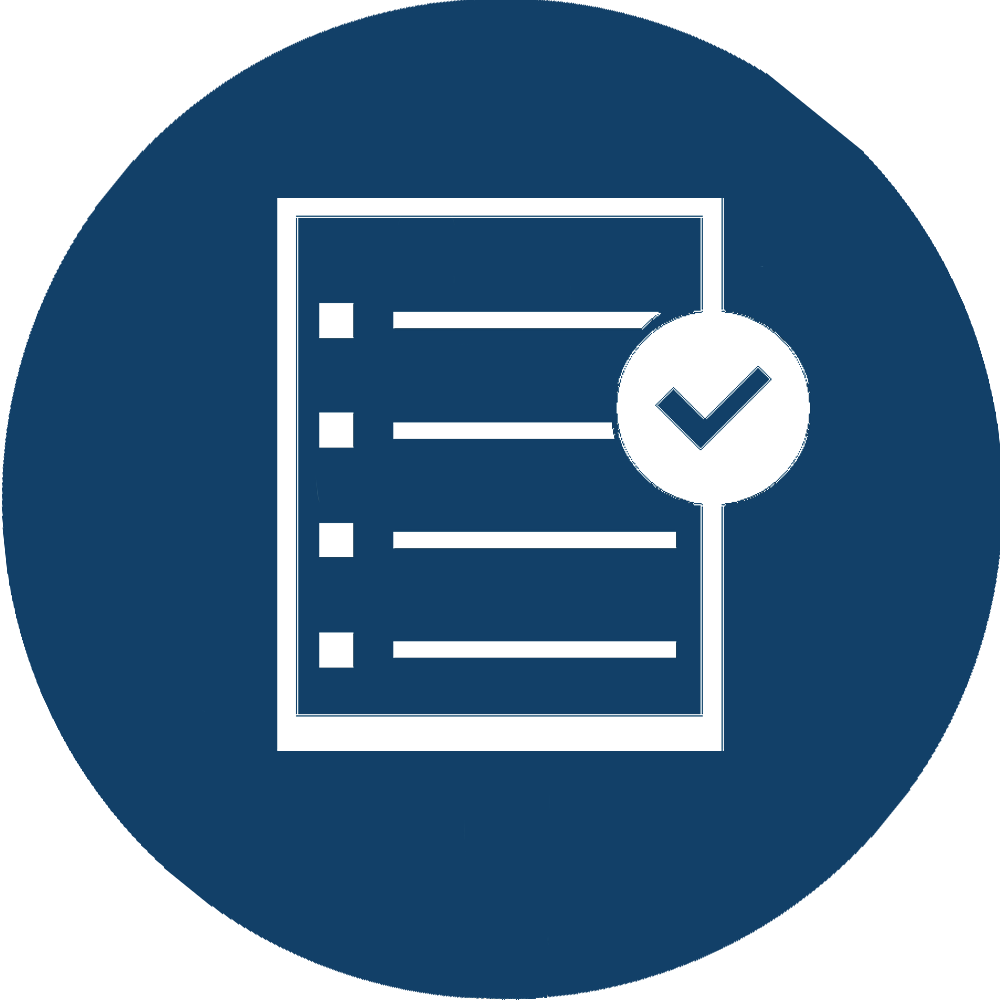 CEOS Website

CEOS Social Media Strategy

CEOS Exhibit at the GEO-XII
CEOS SIT Technical Workshop
EUMETSAT, Darmstadt, GermanySeptember17-18, 2015
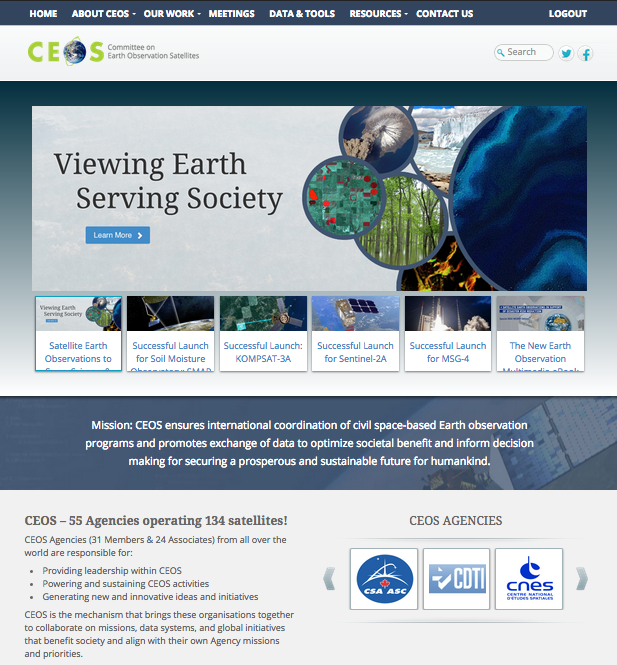 The CEOS Website

Updated appearance
Consistent style/design
User-friendly
Collaborative updating
Document Management
Meeting Registration
News Items & Faces of CEOS Videos
CEOS SIT Technical Workshop
EUMETSAT, Darmstadt, GermanySeptember17-18, 2015
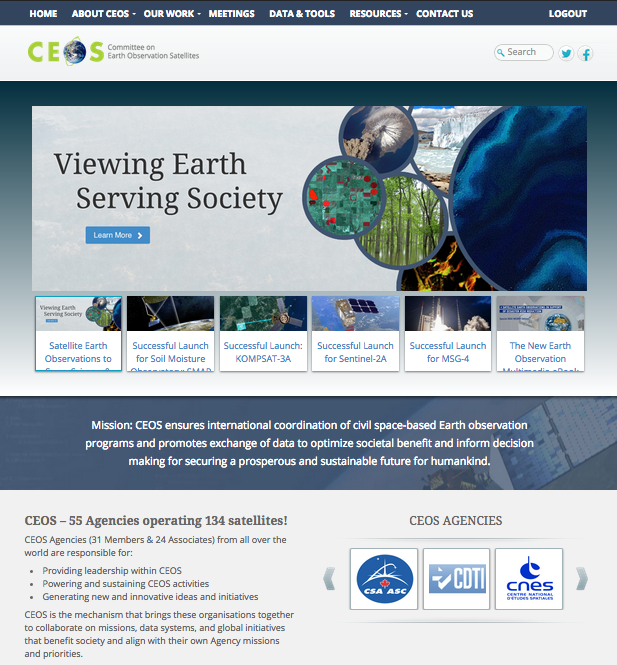 The CEOS Website

Updated appearance
Consistent style/design
User-friendly
Collaborative updating
Document Management
Meeting Registration
News Items & Faces of CEOS Videos
CEOS SIT Technical Workshop
EUMETSAT, Darmstadt, GermanySeptember17-18, 2015
The Document Management System
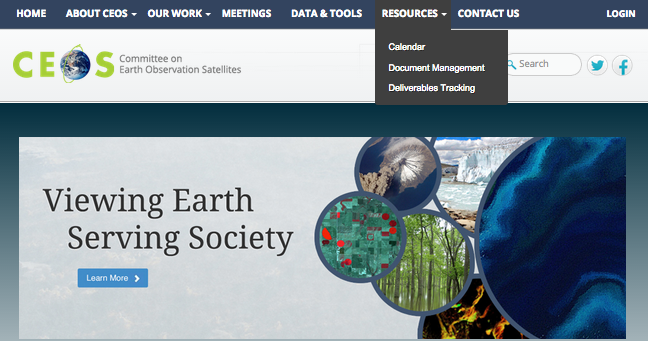 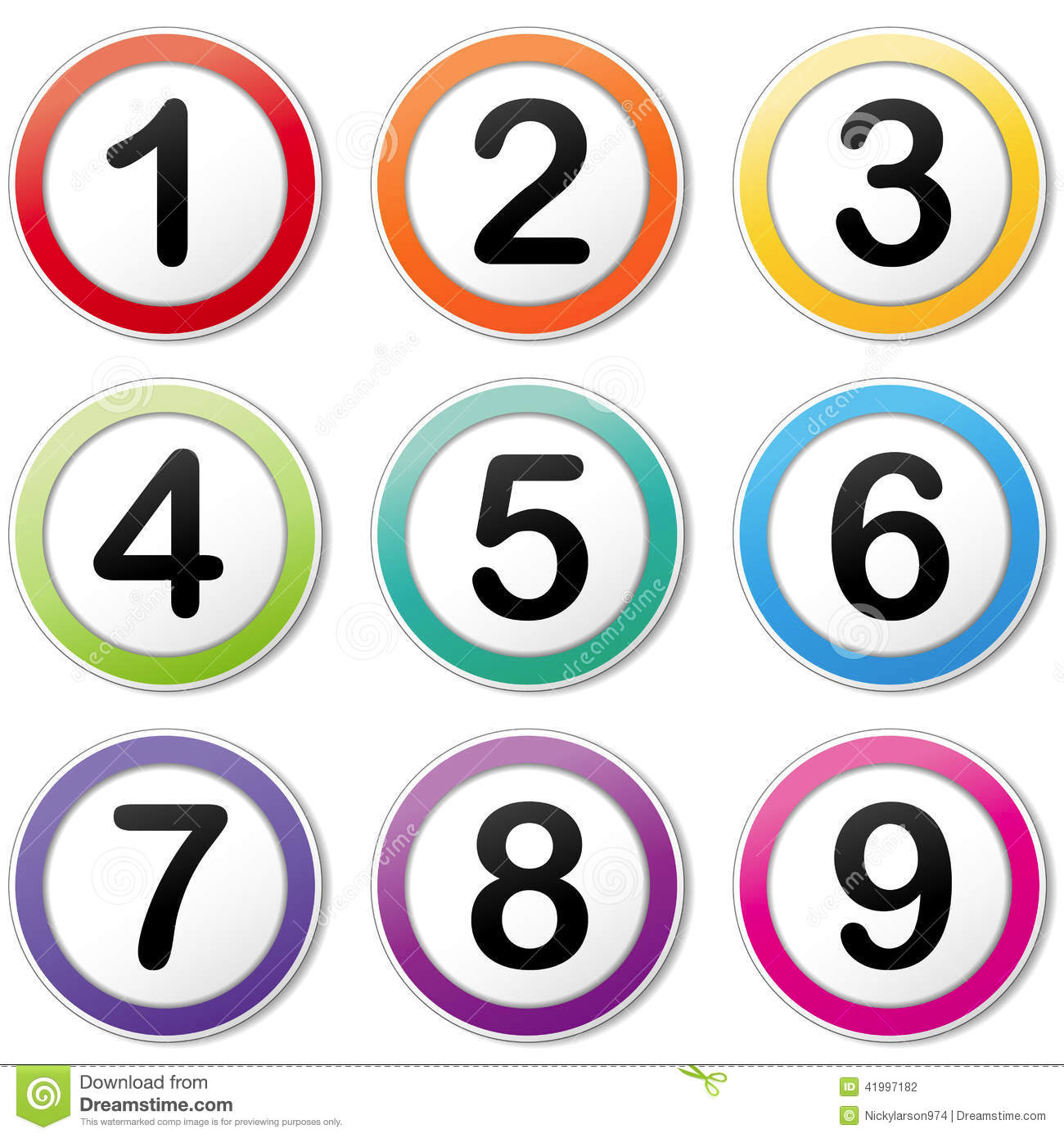 LOGIN
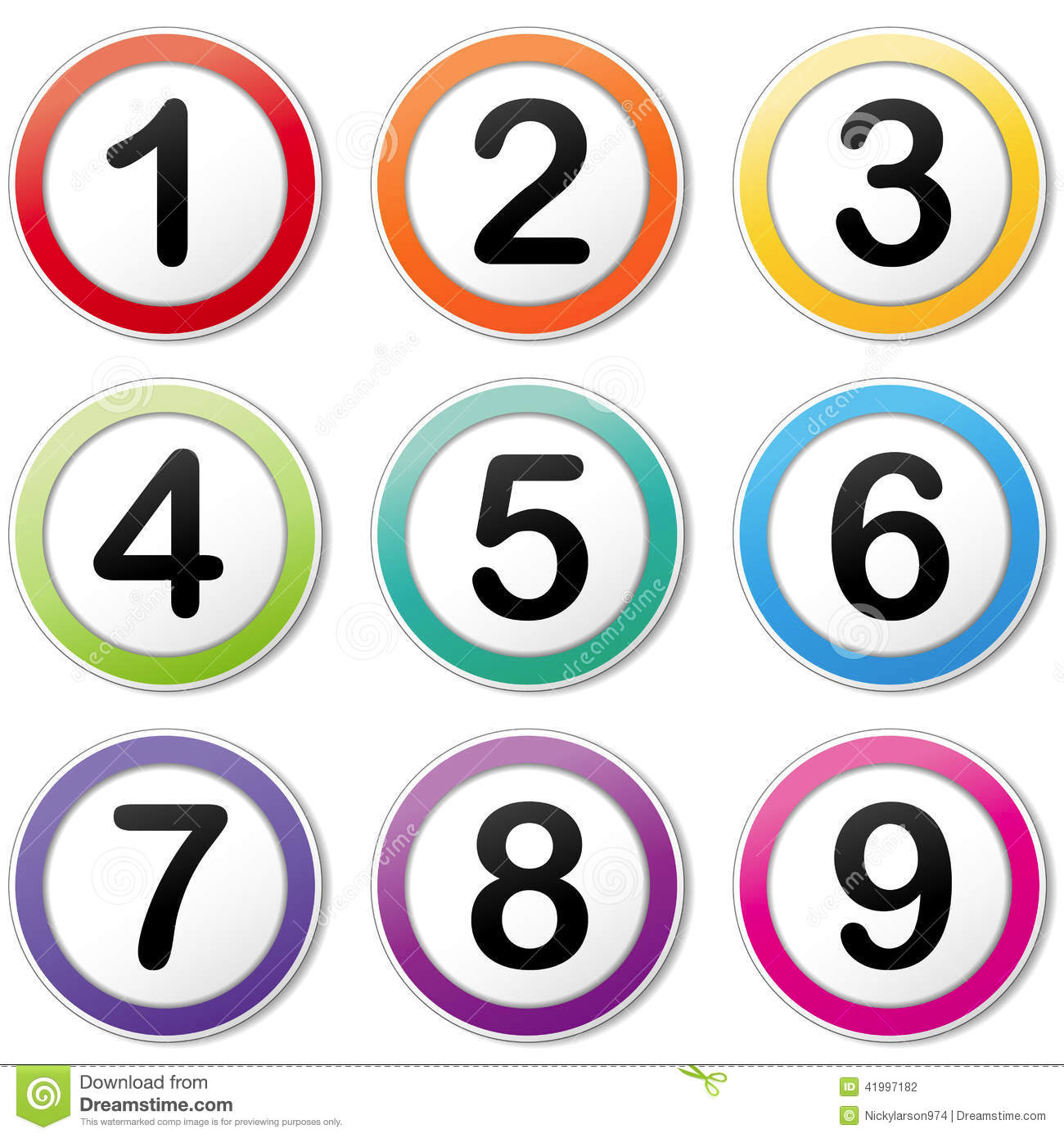 (contact me for your individual log-in details)
Resources > Document Management
CEOS SIT Technical Workshop
EUMETSAT, Darmstadt, GermanySeptember17-18, 2015
The Document Management System
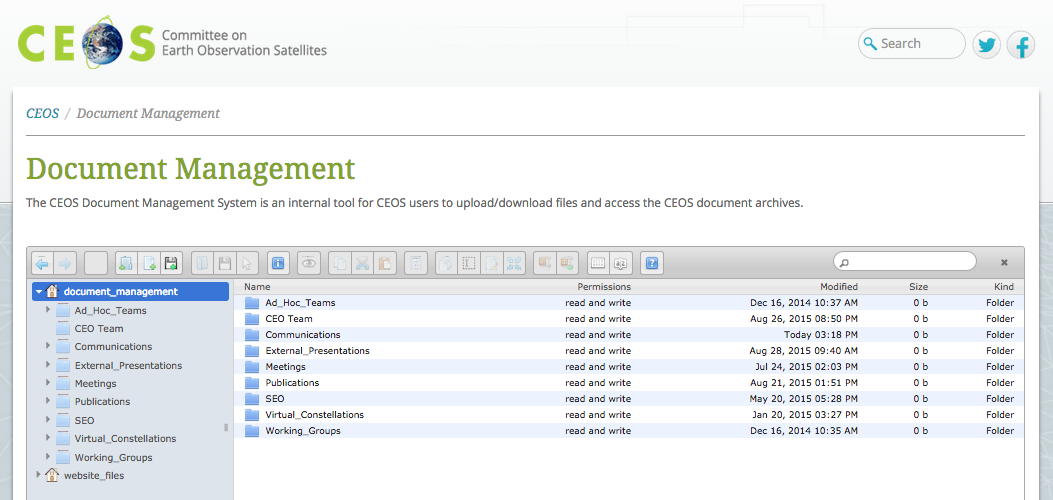 Contact Kim Holloway for Support
CEOS SIT Technical Workshop
EUMETSAT, Darmstadt, GermanySeptember17-18, 2015
The Document Management System
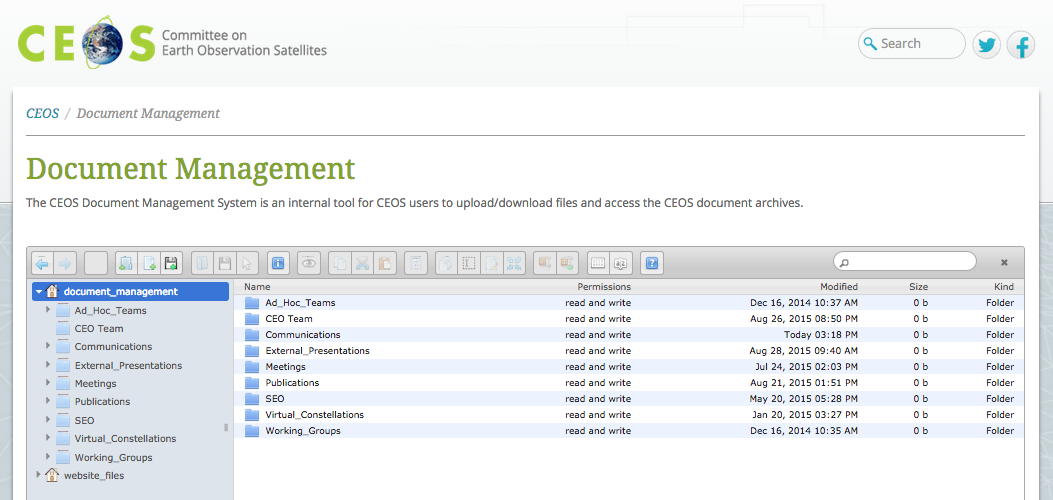 Upload Files

Download the files you need

Get the link (URL) to your file and share it

Archived Historical Files

Note: Please do not rename/move/change/delete 
any file that is not yours.
CEOS SIT Technical Workshop
EUMETSAT, Darmstadt, GermanySeptember17-18, 2015
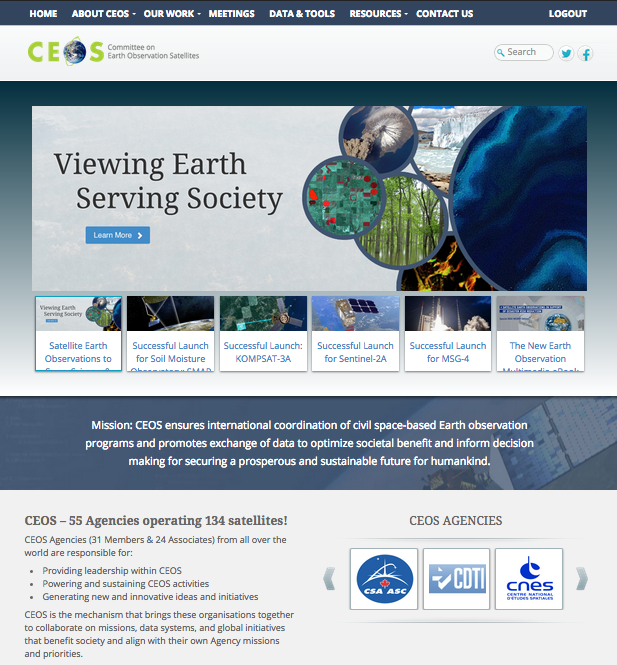 The CEOS Website

Updated appearance
Consistent style/design
User-friendly
Collaborative updating
Document Management
Meeting Registration
News Items & Faces of CEOS Videos
CEOS SIT Technical Workshop
EUMETSAT, Darmstadt, GermanySeptember17-18, 2015
CEOS Meeting Registration
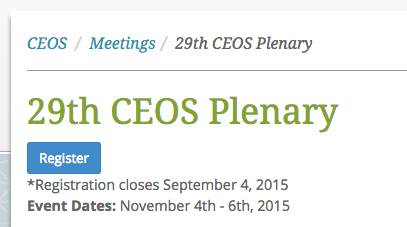 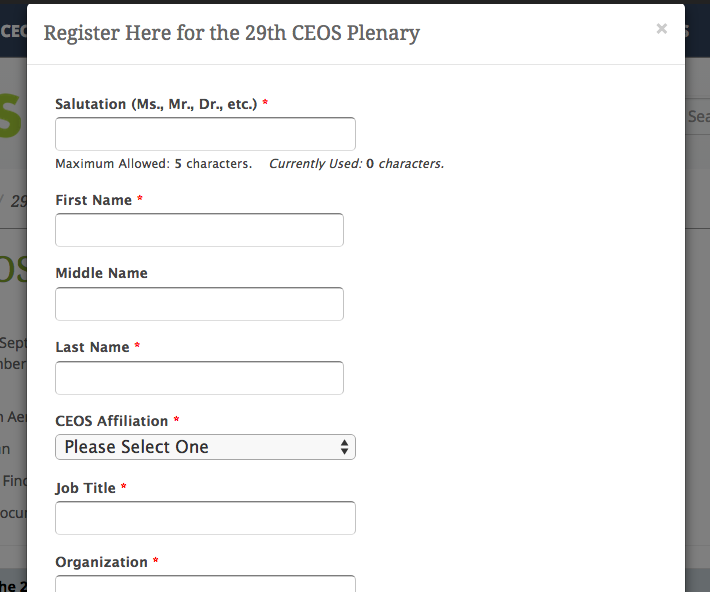 Contact Kim Holloway for Support
CEOS SIT Technical Workshop
EUMETSAT, Darmstadt, GermanySeptember17-18, 2015
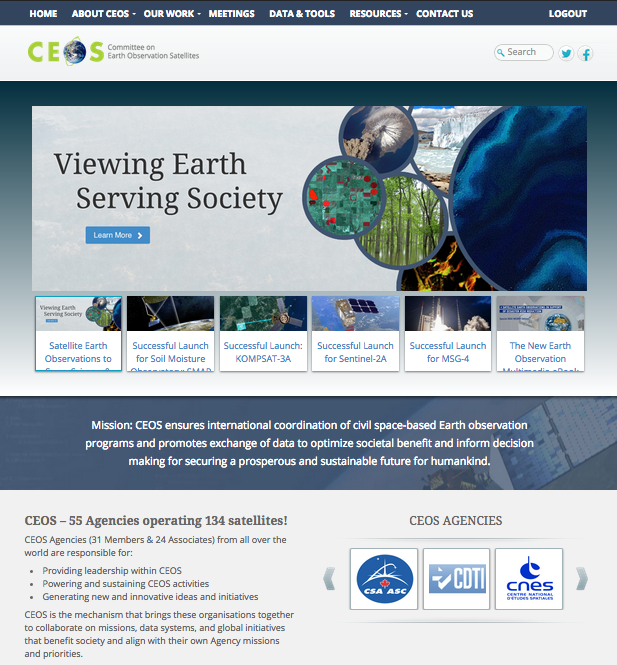 The CEOS Website

Updated appearance
Consistent style/design
User-friendly
Collaborative updating
Document Management
Meeting Registration
News Items & Faces of CEOS Videos
CEOS SIT Technical Workshop
EUMETSAT, Darmstadt, GermanySeptember17-18, 2015
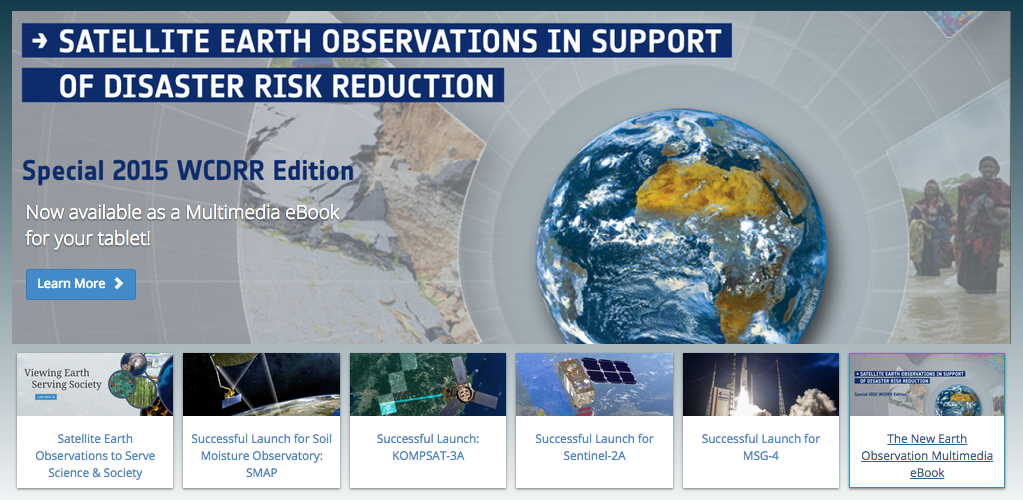 Feature CEOS 
News &Events 
on the 
CEOS Website
Introduce Ourselves: Who We Are & 
Why Our Work is 
Important 

(Plenary, then every 3-4 months)
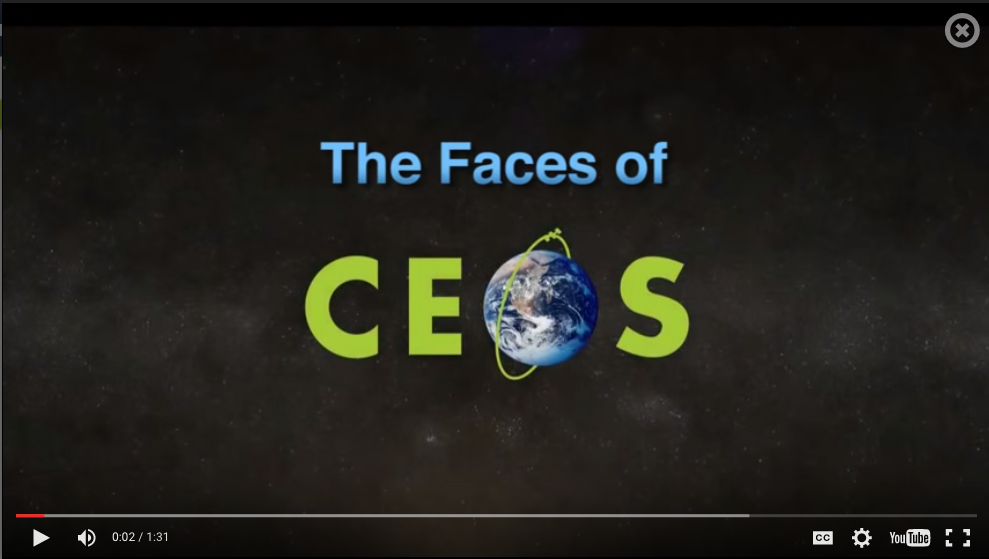 CEOS SIT Technical Workshop
EUMETSAT, Darmstadt, GermanySeptember17-18, 2015
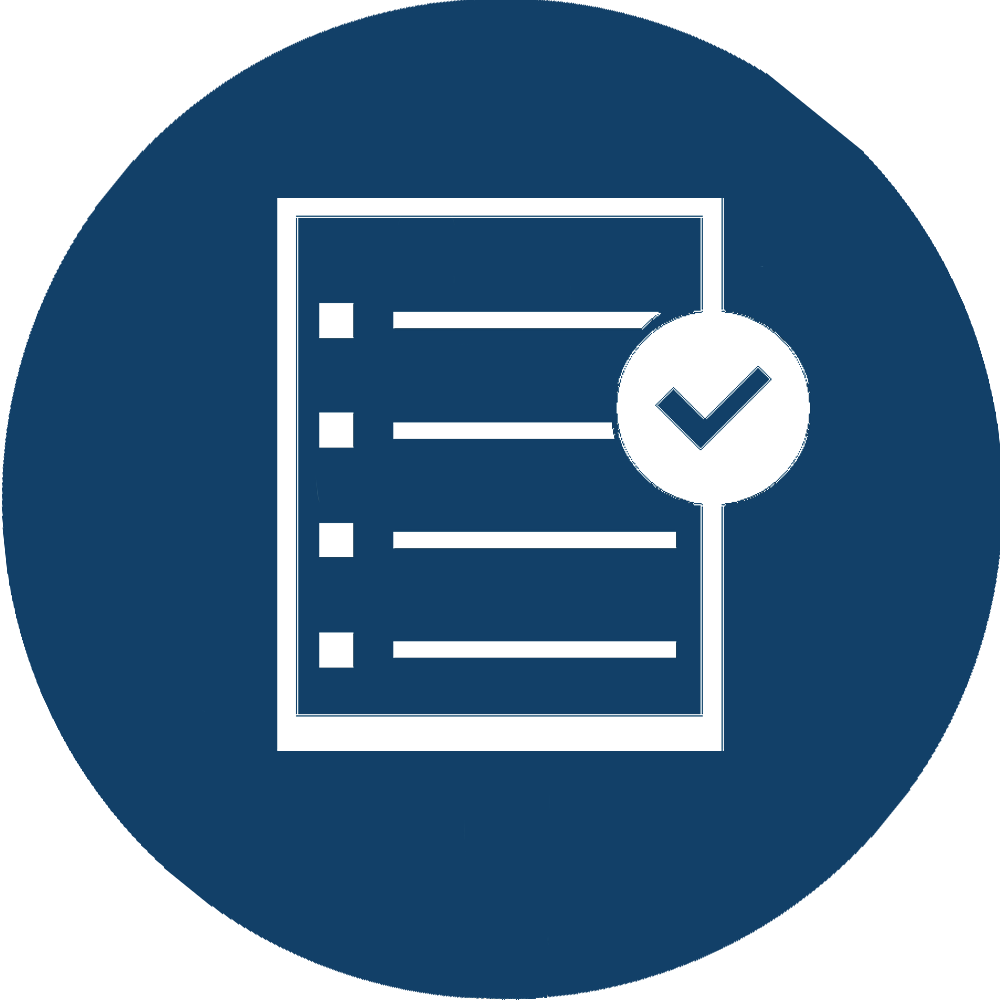 CEOS Website

CEOS Social Media Strategy

CEOS Exhibit at the GEO-XII
CEOS SIT Technical Workshop
EUMETSAT, Darmstadt, GermanySeptember17-18, 2015
CEOS Social Media Strategy:

Outline the target audience, 
objectives, implementation, & 
governance of our social 
media efforts to:

Engage people interested in CEOS
Create/discover collaborative
opportunities 
Share news & information
Manage our reputation
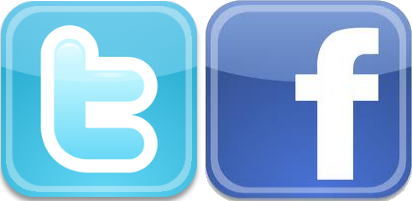 176 Followers!
766 Likes!
CEOS SIT Technical Workshop
EUMETSAT, Darmstadt, GermanySeptember17-18, 2015
Social Media Strategy
Next Steps:

Present at 2015 
SIT Technical Workshop

Implement feedback

Submit for decision 
at the CEOS Plenary
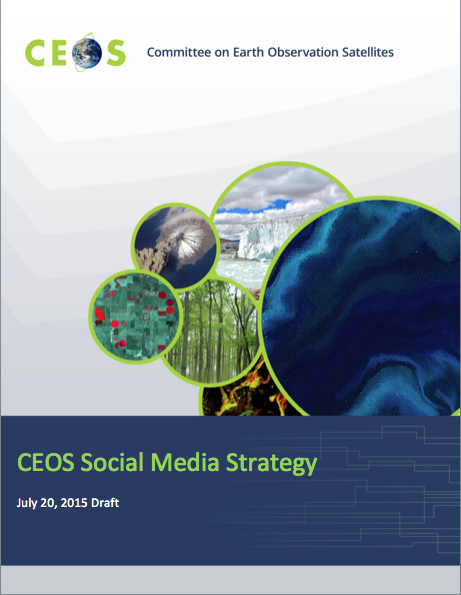 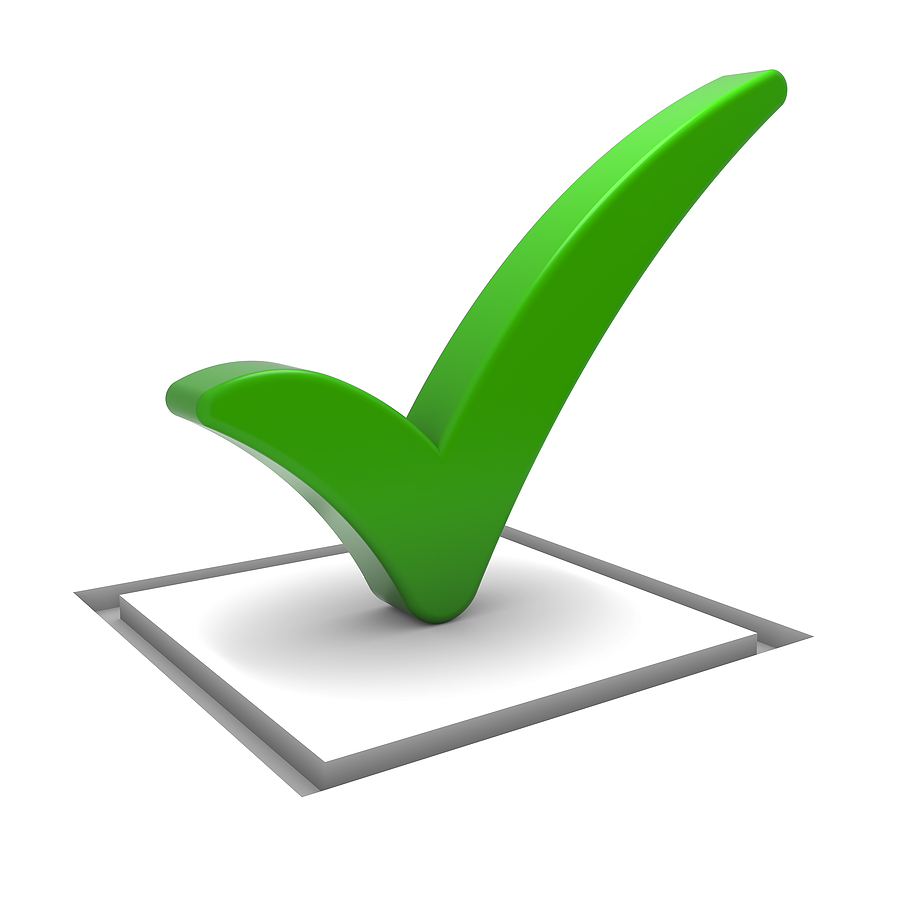 Contact Kim Holloway to help administer
the CEOS Social Media presence.
CEOS SIT Technical Workshop
EUMETSAT, Darmstadt, GermanySeptember17-18, 2015
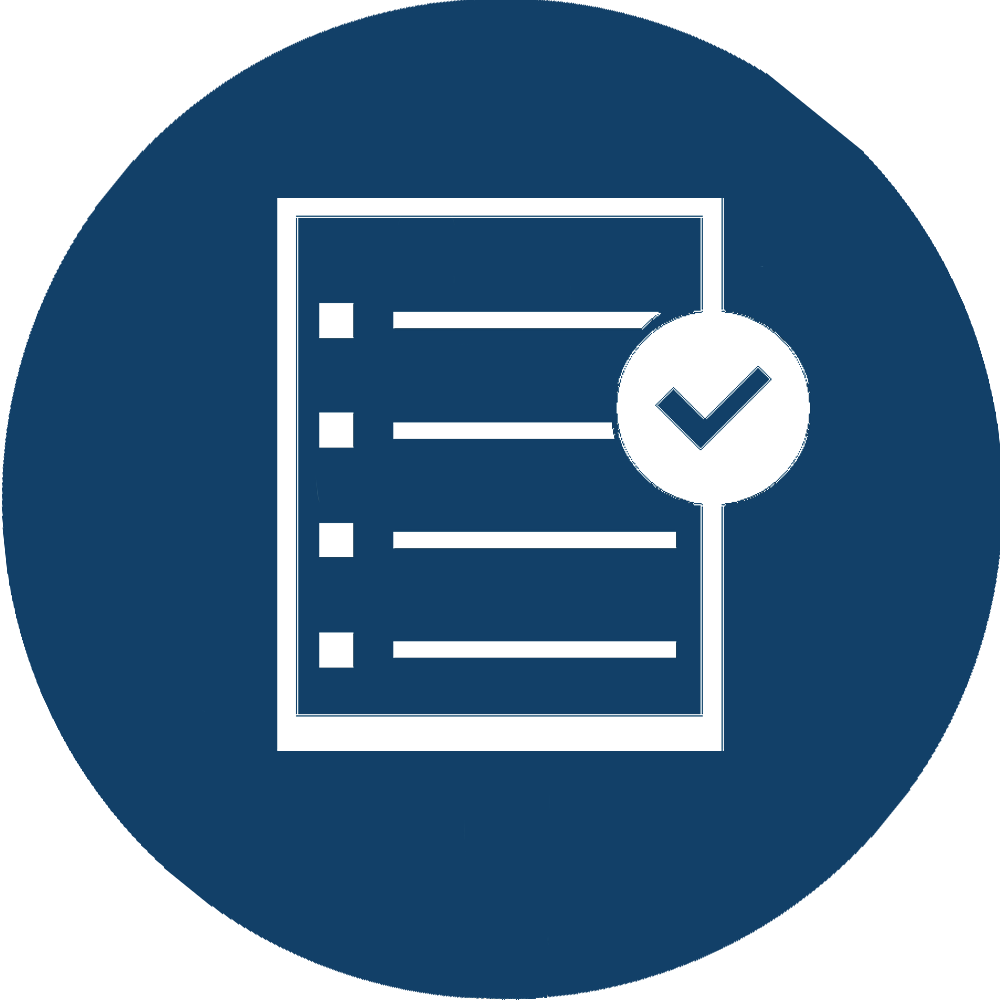 CEOS Website

CEOS Social Media Strategy

CEOS Exhibit at the GEO-XII
CEOS SIT Technical Workshop
EUMETSAT, Darmstadt, GermanySeptember17-18, 2015
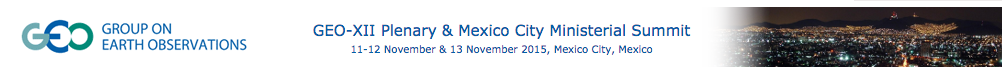 The CEOS Exhibit @ GEO-XII:

Small exhibition booth
50-inch digital display
Visual content designed 
to encourage conversation
& engagement

Outreach materials
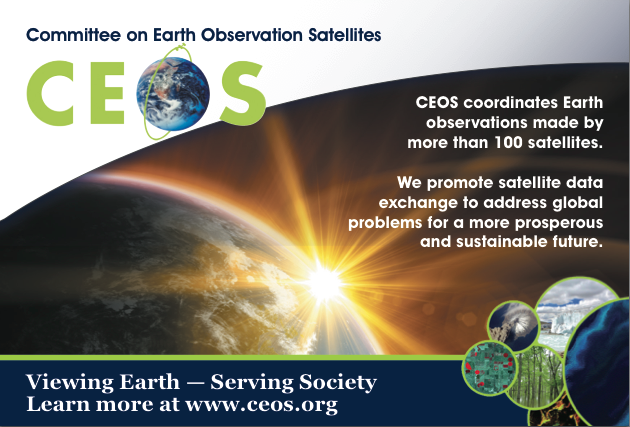 CEOS SIT Technical Workshop
EUMETSAT, Darmstadt, GermanySeptember17-18, 2015
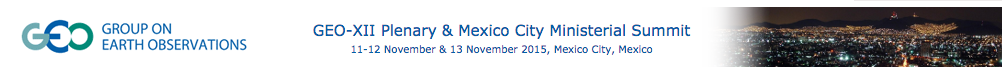 The visual content will focus on CEOS activities around:

Climate change

Disaster response

Deforestation

Food security

We will showcase recently launched CEOS Agency missions and released datasets related to these topics, the GEO Societal Benefit Areas, and the GEO "Flagships".
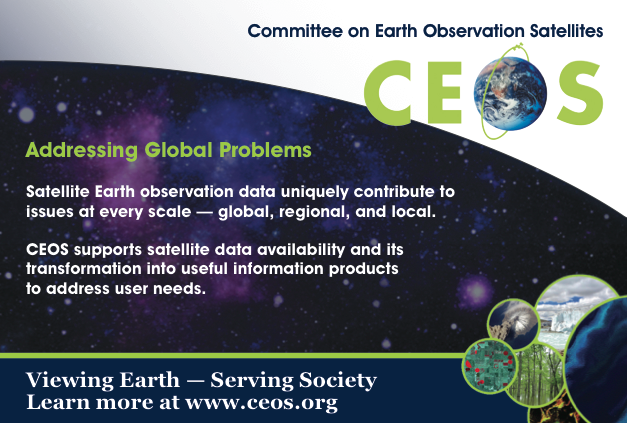 CEOS SIT Technical Workshop
EUMETSAT, Darmstadt, GermanySeptember17-18, 2015
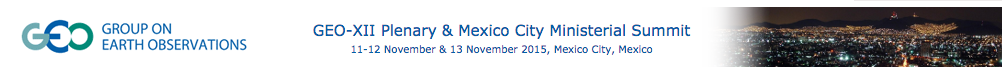 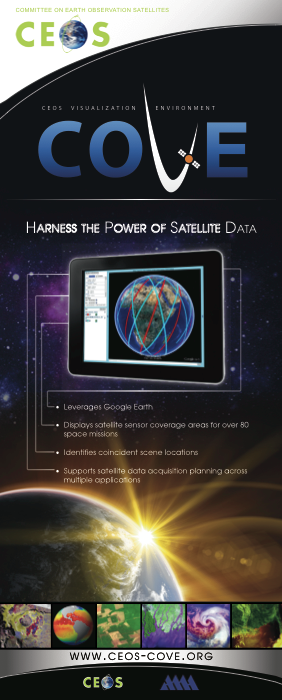 Outreach materials will include: 


CEOS and COVE banners

CEOS-branded microfiber cloths

CEOS Newsletter

Other CEOS handouts
CEOS SIT Technical Workshop
EUMETSAT, Darmstadt, GermanySeptember17-18, 2015
Thanks, 
everyone!
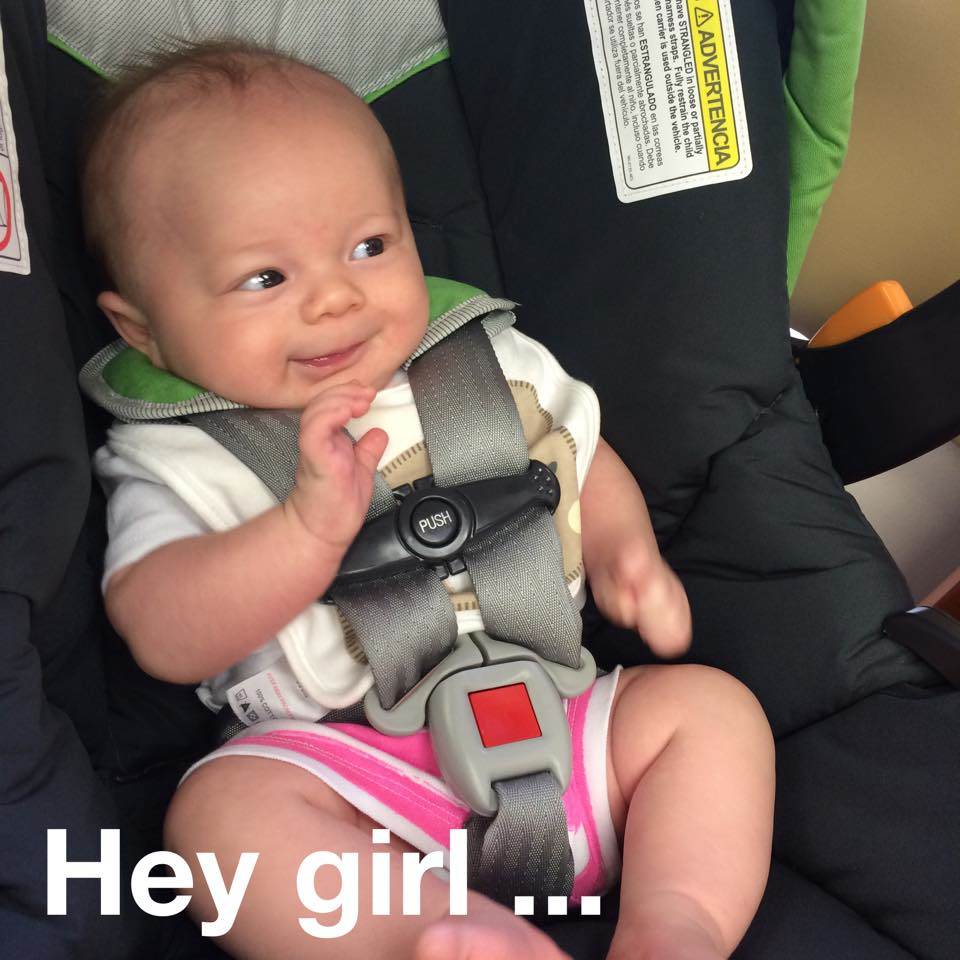 Contact: 
Kim Holloway (SEO)
kim.e.holloway@nasa.gov